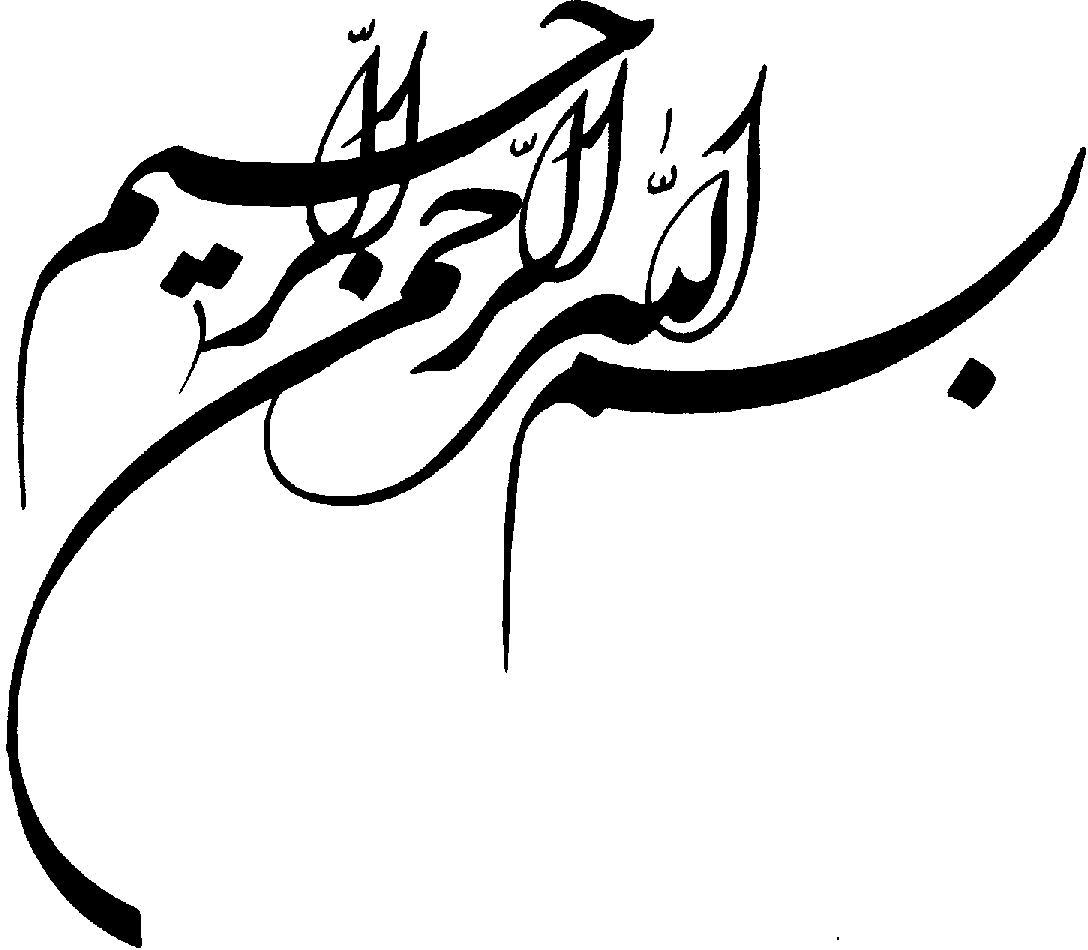 عنوان : فصل 6 کتاب اصول تهیه وتنظیم بودجه استاد ارجمند: آقای  دکترغفاری ارائه دهنده :مهدی مقرب زاده  دانشجوی ارشد رشته مدیریت  دولتی (گرایش مالی )
هدف رفتاری 1.نقش قوه مقننه را در تدوین سیاستهای اقتصادی و مالی بیان کنید	2.هدف و نقش دیوان محاسبات کشور را در نظام بودجه ای بیان کنید3.نقش قوه مجریه را در تنظیم خط مشی مالی  اقتصادی دولت بیان کنید4.وظایف شورای اقتصاد را بیان کنید5.وظایف امور اقتصاد ودارایی را بیان کنید 	6.وظایف شورای برنامه ریزی وتوسعه استان وشهرستان را بیان کنید
الف: نقش قوه مقننه در تدوین سیاستهای اقتصادی ومالی  :مجلس شورای اسلامی یک از مراجعی است که پس از قانون اساسی به تدوین سیاست عمومی اقتصادی مملکت توجه دارد بدین ترتیب که براساس نظام اقتصادی و مالی تعیین شده در قانون اساسی مبادرت به تعیین خط مشی های کلی و سیاست عمومی اقتصادی می کند. مثلا در قانون اساسی فعالیتهای بخش خصوصی مکمل فعالیتهای اقتصادی بخش دولتی و تعاونی عنوان گردیده که باید شرایط و ضوابط ان به وسیله قانون تعیین گردد.
دیوان محاسبات دیوان محاسبات در سال 1290 هجری شمسی در 141 ماده به تصویب مجلس شورای ملی رسید ودر آن زمان زیر نظر قوه مجریه بود.  امروزه طبق اصل 54 قانون اساسی دیوان محاسبات مستقیما زیر نظر مجلس شورای اسلامی می باشد و  در دستگاههای اجرایی نیز استقرار دارد .  دیوان به منزله چشم قوه مقننه بر روی قوه مجریه می باشد.. دیوان محاسبات در امور مالی واداری استقلال دارد واعتبار مورد نیاز آن بنا به پیشنهاد مدیران پس از تایید کمیسیون دیوان محاسبات وبودجه مجلس شورای اسلامی جداگانه در لایحه بودجه منظور میگردد. وظیفه عمده دیوان محاسبات کشور در اصل پنجاه وپنجم قانون اساسی چنین بیان شده است : دیوان محاسبات به کلیه حسابهای موسسات وزارت خانه ها که به نحوی از بودجه کل کشور استفاده می کنند به ترتیبی که قانون مصوب نموده حسابرسی می نماید که هیچ هزینه ای از دیوان محاسبات تجاوز نکند و هر وجهی در محل خود به مصرف رسیده باشد.دیوان محاسبات اسناد و مدارک مربوطه را جمع اوری وگزارش تفریق بودجه هرسال را به انضمام نظر خود به مجلس شورای اسلامی تسلیم می نماید
هدف  دیوان محاسبات با توجه به اصول مندرج در قانون به منظور پاسداری از اموال عمومی از طریق : -کنترل عملیات و فعالیت ها مالی کلیه وزارت خانه ها که  به نحوی از بودجه کل کشور استفاده می کنند- بررسی وحسابرسی وجوه مصرف شده درآمدوسایرمنابع تامین اعتبار از دستگاههای مربوطه -تهیه و تدوین گزارشی حاوی نظرها در مورد گزارش تفریق بودجه وارائه ان به مجلس که نظارت دیوان محاسبات به صورت نظارت فنی ومحاسباتی . نظارت وکنترل قضایی و نظارت وکنترل پارلمانی است .در ایران طبق قانون محاسبات عمومی مصوب سال 1366 دیوان محاسبات دارای حداقل سه وحداکثر هفت هیئت مستشاری ویک دادسراست.که هر هیئت مستشاری مرکب از سه مستشار است که یکی از انها رئیس هیئت خواهد بود .رئیس دیوان محاسبات پس از افتتاح هر دوره قانون گذاری به پیشنهاد کمیسیون دیوان محاسبات و بودجه  مجلس شورای اسلامی و تصویب نمایندگان انتخاب می شود .رئیس دیوان پس از دریافت حکم حداقل 15نفر را از میان افراد واجد صلاحیت از بین کارکنان امین و متعهد به کمیسیون دیوان محاسبات پیشنهاد می کند.که کمیسیون از بین افراد 9نفر را به عنوان اعضای اصلی هیات مستشاری و3نفر به عنوان جانشین انتخاب وبه رییس دیوان محاسبات کشور معرفی می شوندکه جلسات با حضور 3 نفر دیگر رسمیت می یابد و ارا صادره با اکثریت ارا معتبر خواهد بود
ب : نقش قوه مجریه در تنظیم خط مشی های اقتصادی1. هیئت دولت : دولت به عنوان مظهر قوه مجریه باید بر اساس سیاست عمومی اقتصادی کشور که مجلس شورای اسلامی تعیین کرده است برنامه های اقتصادی لازم را تهیه  که این برنامه ها به صورت برنامه بلند مدت و طرح های عمرانی چندساله ویا به صورت کوتاه مدت تهیه می شوند بدیهی است بودجه سالانه دولت دربرگیرنده اعتبارات هزینه ای (جاری ) واعتبارات تملک دارائیهای سرمایه ای (عمرانی ) است که پس از تهیه ان باید به تصویب قوه مقننه برسد
2.شورای اقتصادشورای اقتصاد با هدف هدایت و هماهنگی کردن امور اقتصادی کشور به ریاست رئیس جمهور تشکیل می شود و دیگر اعضای ان عبارتند از رئیس کل بانک مرکزی .رئیس سازمان مدیریت و برنامه ریزی وعده ای از وزیران (وزیر امور اقتصاد ودارایی . وزیر کار و امور اجتماعی .وزیر صنایع و معادن و وزیر نفت و نیرو ) . به عبارتی شورای اقتصاد وظایف زیر را بر عهده دارد :1.تعیین هدفهای کلی برنامه های عمرانی کشور 2.بررسی خط مشی ها وسیاستهای اقتصادی واجتماعی به منظور طرح در هیئت وزیران3.اظهار نظر درباره برنامه های عمرانی برای طرح در هیئت وزیران4.تعیین خط مشی تنظیم بودجه کل کشور5. بررسی بودجه کل کشور برای طرح در هیئت وزیران6.تصویب اصول .سیاست ها مربوط به اعطای وام از محل اعتبارات تملک دارایی های سرمایه ای (عمرانی ) به شهرداری ها وسایر موسسات به پیشنهاد وزارت امور اقتصاد و دارایی و...
3. وزارت امور اقتصادی و دارایی نخستین وظیفه وزارت امور اقتصاد و دارایی در زمینه بودجه همکاری با سازمان مدیریت وبرنامه ریزی در مورد پیش بینی درامدها وسایر منابع تامین اعتبار بودجه است.وصول درامدهای دولت از تمام منابع ونیز تمام پرداختهای ان از طریق این وزارتخانه انجام میشود وبه همین جهت تمام حسابهای دولت چه در طرف دریافت ها و چه در طرف پرداختها درخزانه داری کل که جزیی از این وزارت خانه  متمرکز شده است.به عبارتی می توان وظیفه مهم دیگر وزارت امور اقتصاد ودارایی (نطارت مالی ) بربودجه – نظارت حین خرج است که از طریق ذی حسابان آن وزارت خانه وتطبیق هزینه ها با مفاد قوانین صورت می گیردخزانه داری کل : خزانه داری کل یک سازمان مالی بسیار وسیع شامل مجموعه دوایر متمرکز در وزارت دارایی و (خزانه  معین استان) در استان هاست.خزانه داری کل وجوه را از طریق ذی حسابان خود ونیز روسای حسابداری  وزارتخانه ها و موسسات دولتی دریافت می کندو اداره کلیه وجوه دولتی و درامدهای اختصاصی وزارتخانه ها اعم از مالیات .حقوق گمرکی وسود بازرگانی واردات و..به عهده دارد.وهمچنین به طور مستقیم کلیه وجوه حاصل از عواید نفت و بالاخره هرگونه عایدی دستگاههای دولتی یا وابسته به دولت  و...را دریافت می دارد و در حساب متعلق به خود در بانک مرکزی متمرکز می سازد.از اصل تمرکز وجوه دولتی در خزانه استنباط می شود که هیچ یک از دستگاههای دولتی یا وابسته به دولت نمی توانند تمام یا قسمتی از درامدهای خود را به مصرف برسانند  و ملزم اند که کلیه درآمدهای خود را به خزانه تحویل دهند وبرای مخارج خود از خزانه وجوه لازم را تحصیل نمایند
ذی حساب : طبق ماده 31 قانون محاسبات ذی حساب ماموری است که از بین کارکنان رسمی دولت واجد شرایط و صلاحیت که با حکم وزارت اقتصاد و دارایی بدین سمت منصوب گردیده تا امور مالی و محاسباتی را انجام دهد.ذی حساب نماینده وزیر امور اقتصاد و دارایی است وباید دارای استقلال در امور مالی در خصوص تامین اعتبار وتطبیق هزینه ها با مقررات قانونی باشد که وظایف زیر را برعهده دارد : 1.تطبیق پرداخت ها با قوانین ومقررات 2.تامین اعتبار 3. نگهداری حساب اموال 4.درخواست وجه از خزانه  5.افتتاح حساب بانکی  معمولا در دستگاههای اجرایی ذی حساب مدیر امور مالی هم می باشد ولی در پاره ای از دستگاهای اجرایی مدیر امور مالی وشخص ذی حساب از یکدیگر مجزا می باشند.در این حالت ذی حساب فقط نقش کنترل کننده اسناد و تطبیق اسناد با قوانین ومقررات به عهده دارد
4.سازمان مدیریت و برنامه ریزی :سازمان مدیریت و برنامه ریزی کشور به عنوان دستگاه مرکزی برنامه ریزی کشور در زمینه های برنامه ریزی .تنظیم ونظارت بر بودجه وظایف زیر را برعهده دارد :1. مطالعه و بررسی اقتصادی و اجتماعی به منظور برنامه ریزی وتنظیم بودجه2. تهیه برنامه دراز مدت با تبادل نظر با دستگاههای اجرایی وتسلیم به شورای اقتصاد 3.تهیه برنامه عمرانی 5 ساله 4.پیشنهاد خط مشی های وسیاستهای در خصوص بودجه کل کشور به شورای اقتصاد5.تهیه و تنظیم بودجه کل کشور  و...علاوه بر وظایفی که مربوط به سازمان برنامه و بودجه کل کشور است وظایف سازمان استخدامی کشور در خصوص نیروی انسانی در دستگاهای اجرایی  وتعیین پست های مصوب به وظایف سازمان مذکور اضافه می گردد
5. شورای برنامه ریزی وتوسعه استان وشهرستان در حال حاضر تنظیم بودجه سازمانهایی که از نظام بودجه استانی پیروی میکنند از طریق شورای برنامه ریزی  وتوسعه استان صورت میگیرد.این شورا معمولا در سازمان مدیریت و برنامه ریزی استان وبه ریاست استاندار تشکیل میشود.این شورا که براساس بخشنامه بودجه ودستورالعمل های سازمان مدیریت و برنامه ریزی کشور عمل میکند بودجه پیشنهادی دستگاههای محلی را مورد بررسی .تعدیل قرار می دهد وسپس به سازمان مدیریت و برنامه ریزی استان ارسال می کند تا پس از طرح در یکی از ستادهای پنجگانه زیر تنظیم ودر لایحه بودجه کل کشور پس از طی مراحل قانونی گنجانده شود:1.ستادهماهنگی درآمدهای کشور2.ستاد بودجه ریزی اموراجتماعی3.ستاد بودجه ریزی امور تولیدی4.ستاد بودجه ریزی امور زیربنایی5.ستاد بودجه ریزی امور اموزشی و فرهنگی.
شورای برنامه ریزی و توسعه استان متشکل از استاندار که به عنوان رئیس این شوراست  رئیس سازمان مدیریت و برنامه ریزی استان که دبیر شوراست .مدیر کل صنایع و معادن و مدیر کل امور اقتصاد و دارایی .رئیس سازمان جهاد کشاورزی و... است که موظفند برنامه و گزارش کار کمیته مذکور را به اطلاع نمایندگان استان برسانند .که علاوه بر شورای برنامه ریزی و توسعه استان شورای برنامه ریزی و توسعه شهرستان نیز در این زمینه نقش دارد.که در شورای برنامه ریزی و توسعه شهرستان فرماندار شهرستان (ریاست شورا) نماینده سازمان مدیریت و برنامه ریزی (دبیر شورا ) و عضویت روسای اداراتی که مدیران کل انها عضو شورا هستند تشکیل می شود.
6. دستگاههای اجرایی دستگاههای اجرایی سازمانهای هستند که به موجب قانون تاسیس می شوند و وظایف آنان را قانون مشخص می کند.تغییر وظیفه از یک دستگاه به دستگاه دیگر به موجب قانون به عمل می آیدتعیین نام دستگاه اجرایی ویا تغییر آن به موجب قانون صورت گرفته و قانون گذار می تواند بخشی از اختیارات خود را به وزیر یا شورایی واگذار می نماید .برآوردهای بودجه نتیجه تصمیمات متعددی است که در سطوح مختلف سلسله مراتب اداری دستگاههای اجرایی اتخاذ می شود و لایحه بودجه تنظیمی دولت بیشتر مبتنی بر اطلاعاتی است که از سلسله مراتب پایین تر واصل میشود. چه بسا پیشنهادهای بودجه دستگاه اجرایی با اندکی تغییر پس از طی سلسله مراتب اداری به مجلس قانون گذاری تقدیم میگردد و  با تغییرات جزئی از طرف مجلس به تصویب می رسد.
با تشکرازاستادارجمند وگرامی وشما دوستان عزیز